স্বাগতম
শিক্ষক পরিচিতি
৮ম শ্রেণি
বাংলা ২য় পত্র
সময়ঃ৫০মিঃ
তারিখঃ১৫/১০/২০১৯ ইং
মোহাঃ শরিফুল ইসলাম 
সহকারী শিক্ষক,
চৌরাপাড়া ফাজিল মাদ্রাসা,
নিয়ামতপুর,নওগাঁ।
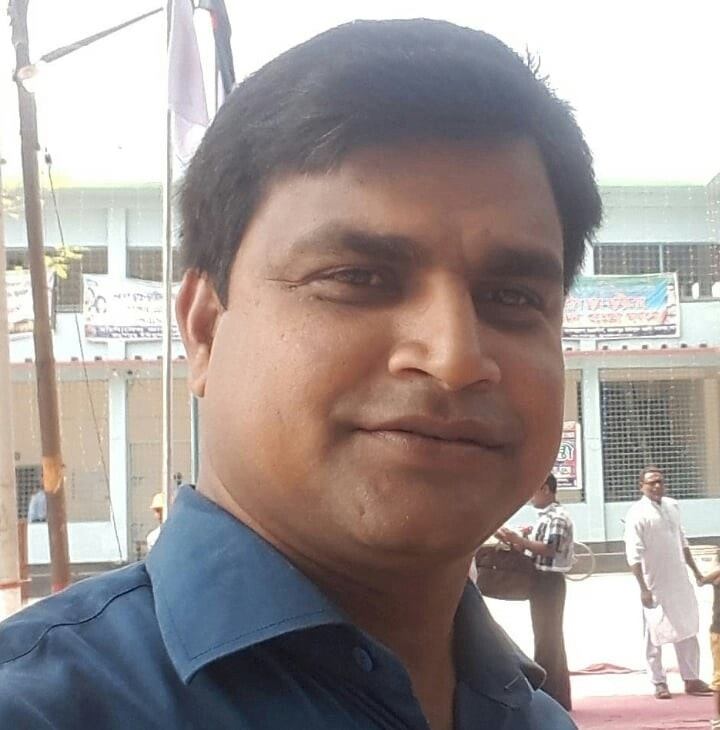 আলহাজ্ব হানেফ আলি দাখিল মাদরাসা
       দিঘিরপড়, মনিরামপুর,যশোর
  এস,এম, নজরুল ইসলাম সরকার (সঃশি)
      বিএ (অনার্স) এম এ 
       ১০৯১৪-৮৫৩৬১১ <ni.sarar11@gmail.com>
এ
নিচের ছবিগুলি দেখ এবং চিন্তা কর-
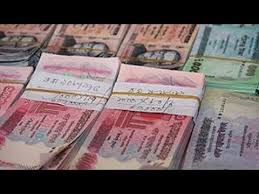 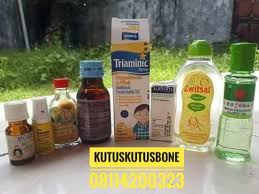 শিখনফল
আজকের পাঠ শেষে –
     ৭মী বিভক্তি কী তা বলতে পারবে । 
        বিভিন্ন কারকে ৭মী বিভক্তির প্রয়োগ উল্লেখ করতে পারবে ।
        বিভিন্ন কারকে ৭মী বিভক্তির উদাহরণ সহ বর্ণনা করতে পারবে ।
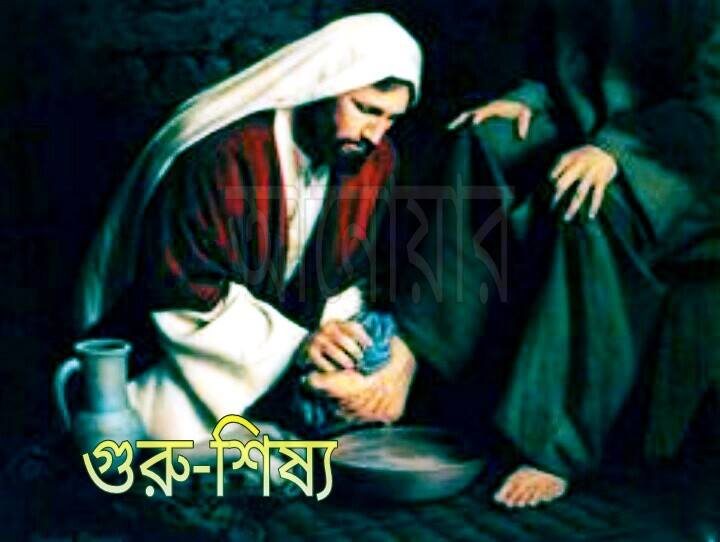 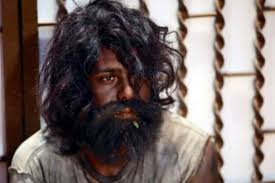 ছবিতে তোমরা কি কি দেখতে পাচ্ছ ?
পাগলে কথা বলতেছে,    গুরু জনের সেবা করতেছে ।
আজকের পাঠ
সকল কারকে ৭মী বিভক্তি
একক কাজ
কারক কী তা বলতে পারবে ?
    কারক ও বিভক্তি  বলতে কী বোঝ  ?
    শব্দের  সঙ্গে বর্ণ যুক্ত হয়ে কী হয় ?  ।
সপ্তমী বিভক্তি কী ?
৭মী বিভক্তি -
কী
কখন
এ, য় ,তে এতে ,দিগে,গুলিতে,গনে গুলোরমধ্যে, + যুক্ত হয় তাদেরকে ৭মি বিভক্তি বলে ( মনে করা হয়)  যেমনঃ -  তিলে তৈল আছে । কোথায় তৈল আছে? তিলে
কোথায়
ক্রিয়া
কাকে?
, এ য় ?গনে
কে/কী /
+এ, তে
৭মী বিভক্তি
প্রশ্ন করলে  কারক  ‘এ ‘বিভক্তি  পাওয়া যাবে  ।
জোড়ায় কাজ
সকল কারকে ৭মী  বিভক্তি এবং বিভক্তির ব্যবহার দেখাও  ।
৭মী বিভক্তির ব্যবহার-(পাগুটাদীপতি)
পাগলে কী না বলে -কর্তৃকারক
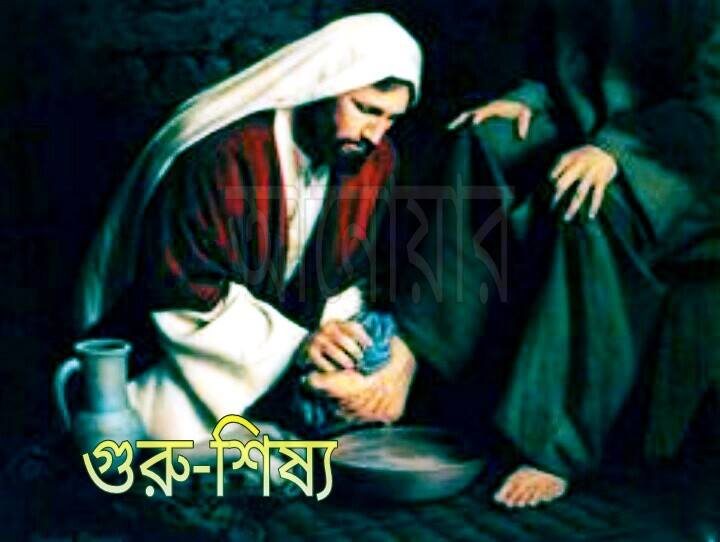 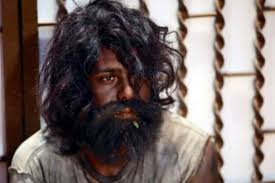 গুরু জনে কর নতি-কর্ম কারক
সকল কারকে ৭মী বিভক্তির ব্যবহার-
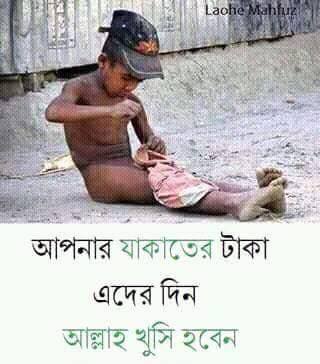 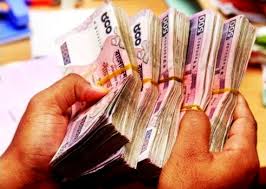 টাকায় কীনা হয় – করণ কারক
দীনে দয়া কর -সম্পাদান কারক
সকল কারকে ৭মী  বিভক্তির প্রয়োগ /ব্যবহার-
পাপে বিরত রও –অপাদান কারক
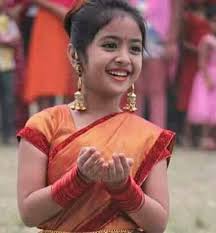 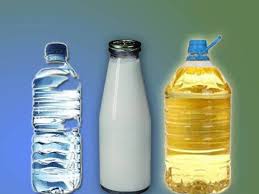 তিলে তৈল আছে-অধিকরণ কারক
দলীয় কাজ
সকল কারকে ৭মী  বিভক্তির প্রয়োগ দেখাও । (ক+গ) দল 
৭মী  বিভক্তির উদাহরণ ও বিভক্তি বর্ণনা কর (খ+ঘ)দল
৭মী  বিভক্তির উদাহরণ দাও ।(চ+ঙ) দল
সপ্তমী বা ‘এ’  বিভক্তির নিয়ম ও পার্থক্য-
বাংলাদেশে ২০১১-১২ শুরু হয় ।
বর্তমানে বই থেকে শুরু করে জামা,কাপড়, খাবার শৌখিন সামগ্রী নিজের পণ্য ও অনেক পণ্য বিক্রয় করে ।
এ ,( য়),তে,এতে   ----             দিগে,গুলিতে,গনে,গুলির মধ্যে
মূল্যায়ন
৭মী  বিভক্তি কী ? 
৭মী  বিভক্তির ১টির উদাহরণ দাও ।
কারক নির্বাচনে  ৭মী  বিভক্তির প্রয়োজনীয়তা আছে কী ?
বনে বাঘ আছে  । কোন কারকে কোন বিভক্তি ?
বাড়ির কাজ
সর্বোত্তমটিতে টিক দাও (নমুনা প্রশ্ন ৪০টি)
১  প্রভাতে সূর্য উঠে -কোন কারকে  কোন বিভক্তি ?
   ক. করণ কারকে শূন্য বিভক্তি  খ. অধিকরণে  ৭মী
   গ. সম্প্রদানে ৪র্থী            ঘ.  সম্প্রদানে সপ্তমী
২ .  বাংলা শব্দ বিভক্তি কত প্রকার ?
 ক.  ২  প্রকার    খ. ৪ প্রকার 
 গ.  ৫  প্রকার  ঘ.   ৭ প্রকার
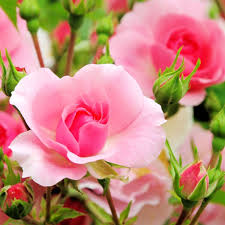 ধন্যবাদ